Reinsurance and Other Forms of Risk TransferRisk Based Supervision of Reinsurers and Insurer’s Reinsurance Coverage
May 26-28, 2015

Connie Dewar, Managing Director
Life Insurance Group
Office of the Superintendent of Financial Institutions
A few facts about OSFI
Established in 1987 as an independent agency of the Government of Canada reporting to Parliament through the Minister of Finance

Supervises and regulates more than 400 deposit-taking institutions and insurers and more than 1200 federally registered private pension plans
As a prudential supervisor OSFI is  focused on
Protecting depositors, policyholders and creditors of financial institutions and pension plan beneficiaries

Contributing to public confidence in a strong, stable and competitive financial system in Canada
Oversight activities can be grouped in two functions
Regulation
Evaluate system-wide risks
Promote sound business and financial practices through guidelines, policies and recommendations
Supervision
Identify institution-specific and systemic risks and trends
Intervene in a timely manner to minimize losses to depositors, policyholders, creditors and pension plan members
OSFI’s Supervisory Framework
Describes the principles, concepts and core process that OSFI uses to guide its supervision of institutions

General Approach
Consolidated supervision
Principles-based
Intensity and intervention
Board & senior management accountability
Core Supervisory Process
OSFI has a three staged cyclical supervisory process
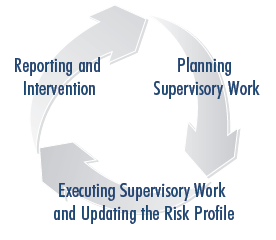 Planning Supervisory work:
The supervisory strategy identifies the supervisory work necessary to keep the institution’s risk profile current. The intensity of supervisory work depends on the nature, size, complexity and risk profile of the institution
Executing Supervisory Work and Updating the Risk Profile:
Monitoring 
Desk reviews
On-site reviews
Reporting and Intervention: 
OSFI sends an annual supervisory letter to the institution and it is the primary form of communication. It summarizes OSFI’s key findings and recommendations.
Occasionally, OSFI will also send interim letters to the institution so as to provide the institution with timely feedback on issues in a specific area.
Key Principles of Supervision
Focus on material risk
	
Forward-looking, early intervention
	
Sound predictive judgment
	
Understanding drivers of risk

Differentiate inherent risks and risk management
	
Dynamic adjustment
	
Assessment of the whole institution
Risk Matrix anchors OSFI supervisory framework
Board
Market
Credit
Regulatory 
Compliance
Financial
Actuarial
Strategic
Operational 
Management
Insurance
Compliance
Operational
Internal Audit
Risk Management
Senior Management
Comparing Composite Risk Ratings and Intervention Ratings
Guideline B-3 Sound Reinsurance Practices and Procedures
Four principles:

Reinsurance risk management policy
Due diligence of reinsurance counterparties
Terms and conditions / contract clarity and certainty
Ceding company not adversely affected by terms and conditions
1. Reinsurance risk management policy
Institution’s approach to managing risks through reinsurance including purpose and objectives
Reflects the scale, nature and complexity of business
Describes approach to reinsurance
Specifies roles and responsibilities
Assesses adequacy and effectiveness of reinsurance
Board oversight & senior management implementation
2. Due diligence of reinsurance counterparties
Evaluate abilities of reinsurers
Commensurate with level of exposure
Not solely rely on 3rd parties
Evaluation of counterparties should be updated regularly
Higher level of due diligence for unregistered reinsurers
3. Terms and conditions / contract clarity and certainty
Binding contract prior to the effective date of coverage
“Summary documents” may be adequate but should be contractually binding
Final executed documents completed in a timely manner
Reinsurance contracts should stand on their own
4. Ceding company not adversely affected by terms and conditions
Include an appropriate “insolvency clause”
Insolvency Clause provides for the continuance of payments of the obligations of the reinsurer as though no insolvency had occurred

Appropriate use of “off-set”, “cut-through” and “funds withheld”
Off-set permits each party to meet amounts due against those payable before making payment
Cut-through in the event of ceding company’s insolvency, any loss covered under the reinsurance agreement be paid by the reinsurer directly to the insured
Funds Withheld assets that would normally be paid over to a reinsure are withheld by the ceding company to reduce potential credit risk

Reinsurer must meet obligations, even when ceding company is insolvent
Administration
Applies to all federally regulated financial institutions
Potential consequences of not adhering
Loss of capital or asset credit
Increased target level of capital/assets required
Annual reinsurance declaration to the Board
Credit for Reinsurance
Regulated in Canada
Receives full credit for reinsurance
Ceding company releases reserves as well as MCCSR capital requirements
Not Regulated in Canada
In order to receive credit, must collateralize both the reserves and capital requirements of ceded business
Reinsurer must post collateral equal to 100% of the ceded reserves plus 150% of the ceded MCCSR capital requirement
Amounts not collateralized remain with the ceding company
Reinsurance Security Agreements (RSA)
Valid and enforceable security interest that has priority over any other security interest in assets of an unregistered reinsurer that are held in Canada

Capital/Asset eligibility
Pledged assets in Canada
Collateral agent
Legally enforceable
Right to liquidate on default of reinsurer
Securities not issued by reinsurer
Reinsurance Security Agreements (RSA)
Legal opinion

Monthly reporting to OSFI

Board approved
Types of acceptable assets and limits
Practices and procedures for managing and controlling risks
Confirmation every two years
For further information
www.osfi-bsif.gc.ca

OSFI’s Supervisory Framework:
http://www.osfi-bsif.gc.ca/eng/fi-if/rai-eri/sp-ps/pages/sff.aspx 

B-3 Sound Reinsurance Practices and Procedures: 
http://www.osfi-bsif.gc.ca/eng/fi-if/rg-ro/gdn-ort/gl-ld/pages/b3_sound.aspx 

Guidance for Reinsurance Security Agreements:
http://www.osfi-bsif.gc.ca/eng/fi-if/rai-eri/sp-ps/pages/rsa.aspx
Questions?
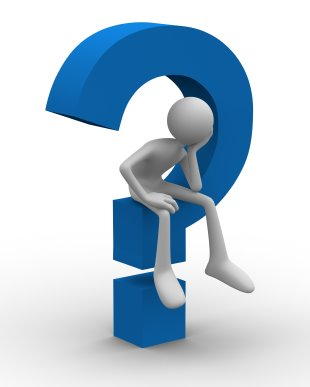